Music
Unit 3 Lesson 2
Where does a bass line come from?
Ms Friar
[Speaker Notes: Intro - big hello to Yr 8 - excited to be teaching about a really important style of music historically.
Sing broken chord notes of three blues chords]
12 bar blues chords in G
(I)
(IV)
This is called a ‘turnaround’ chord - so the band starts the structure again.
(V)
‹#›
Piano Chords
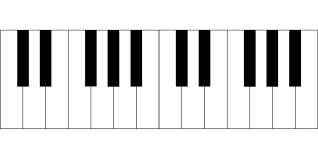 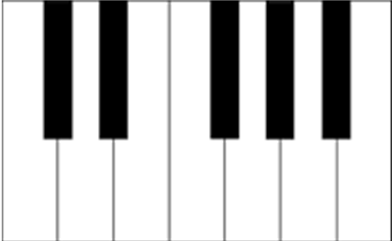 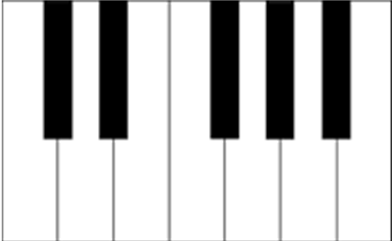 ‹#›
[Speaker Notes: Demonstrate in the video box]
Ukulele Chords
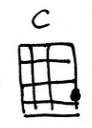 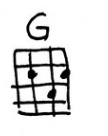 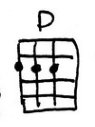 ‹#›
[Speaker Notes: Demonstrate in the video box]
Guitar Chords
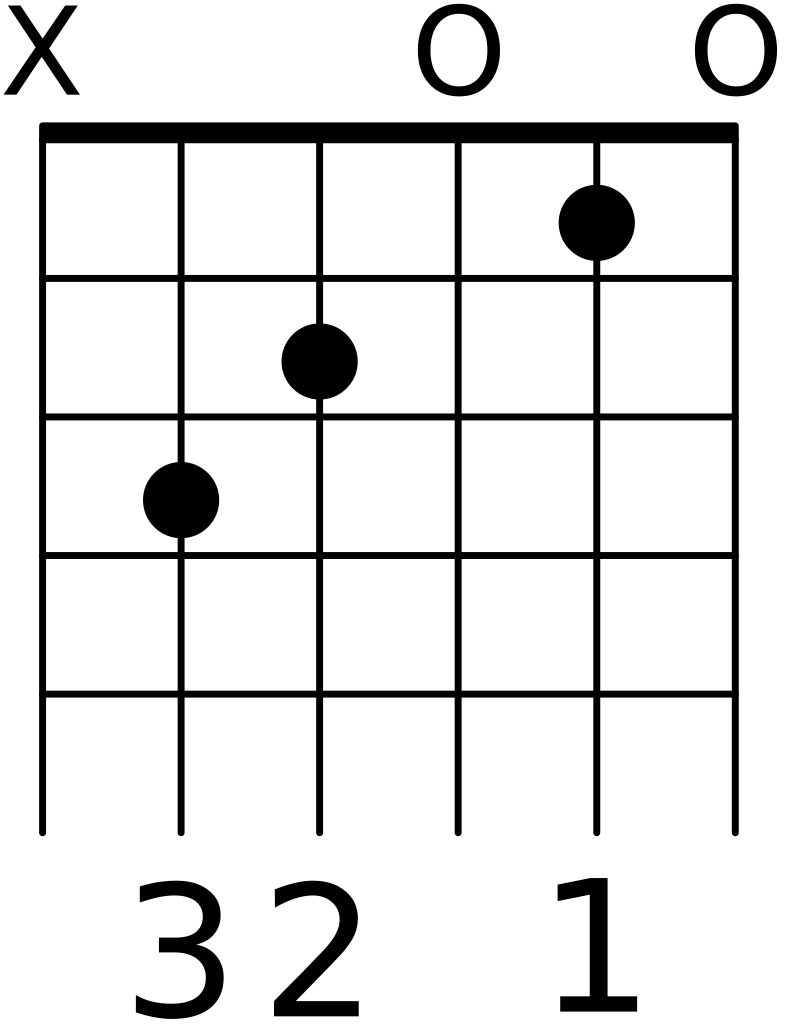 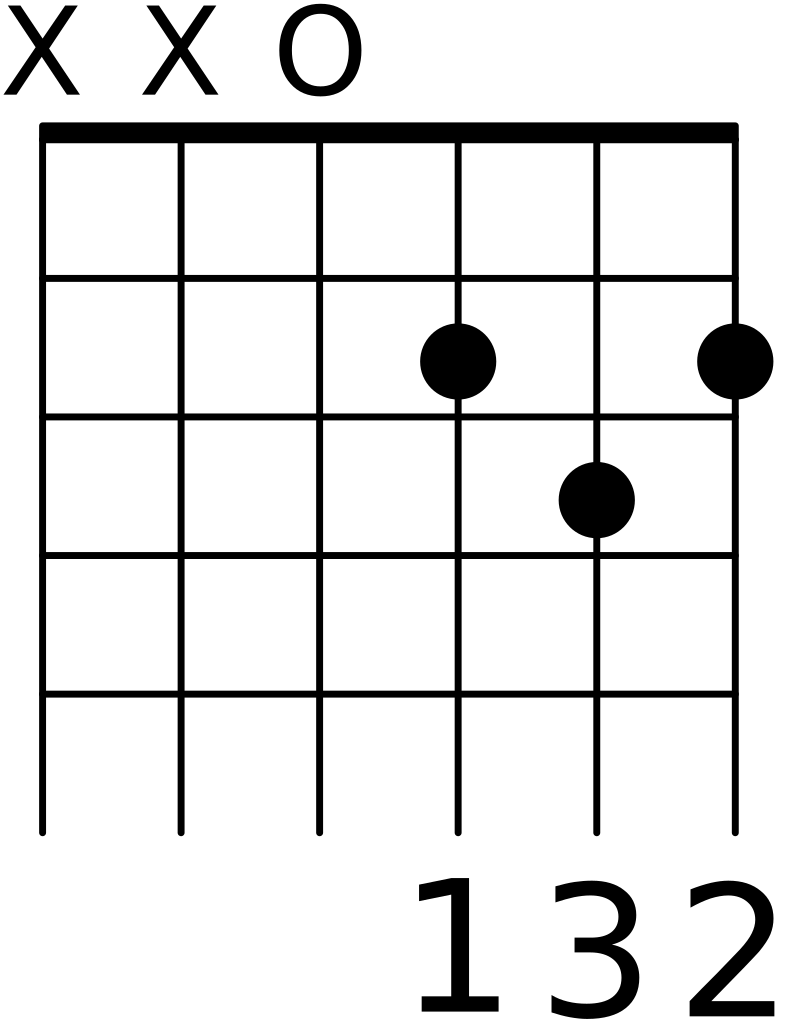 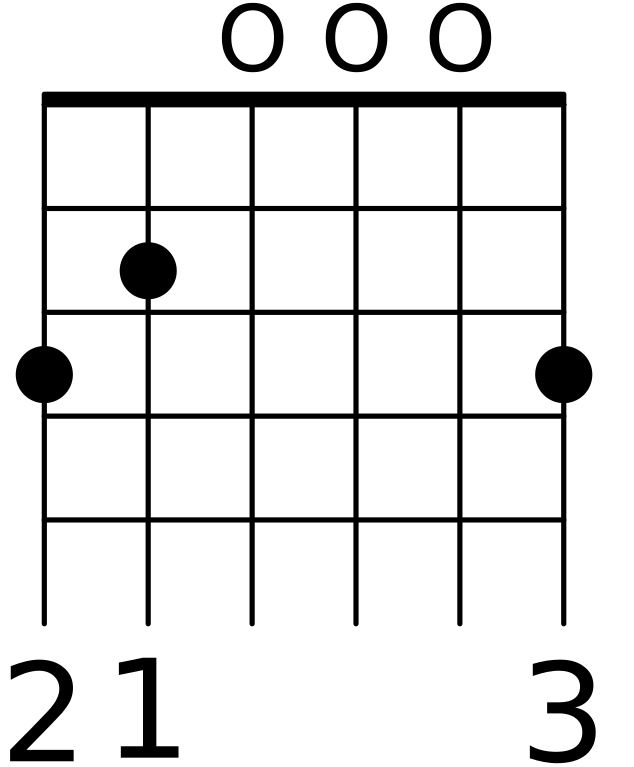 ‹#›
References
Slide [3] -[pixabay] - [gettyimages] - [pianokeys]
Slide [4] -[flickr] - [sashachua] - [ukulelechordsheet]
Slide [5]- [wikimediacommons] - [ashaio] - [cmajorchordforguitar]
Slide [5] - [wikimediacommons] - [ashaio] - [gmajorchordforguitar]
Slide [5] - [wikimediacommons] - [ashaio] - [dmajorchordforguitar]
‹#›